2017 外研社“教学之星”大赛
The Art of Public Speaking
Supporting Your Ideas
I. Smart design
Supporting Your Ideas 
– The Art of Public Speaking
The course
The Teaching Design
Unit 6 Supporting Your Ideas

-- The Art of Public Speaking
I. Lecture
(20 minutes)
By testimony
By statistics
(The lecture session is usually arranged at the end of the task presentation of the previous unit.)
II. Task
Preparation (1 week, off class)
  A mini-research + A report
What is an appropriate English translation of “中国梦”?

 





Presentation (1.5 hours, in class)
   A group oral presentation
III. Feedback
(after each group presentation)
Q & A sessions
Peer feedback
Teacher feedback
II. Classroom Teaching Demo
Supporting Your Ideas 
– The Art of Public Speaking
Supporting Your Ideas
by
1. Testimony
Expert testimony
“Judging from the outbreak of Chinese restaurants all over town, the city has gone ‘chop-suey’ mad.” – New York Times 1904
Peer testimony
Lee, “Fried gelato is not Chinese.”
Her Italian neighbor, “It’s not? But they serve it in all the Chinese restaurants in Italy.”
Tips for Using Testimony
Use qualified and reliable sources.
Identify the sources.

Decide whether to quote or paraphrase.
Quote or paraphrase accurately.
2. Statistics
Multiple statistics
Tips for Using Statistics
Use reliable sources, and identify the sources.
Use representative statistics.
Sample size
Subject selection
Explain statistics.
A 12-Gigabyte-memery card
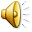 Tips for Using Statistics
Round off complicated statistics.

Visualize statistics.
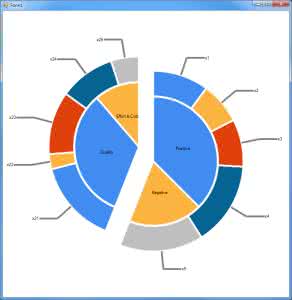 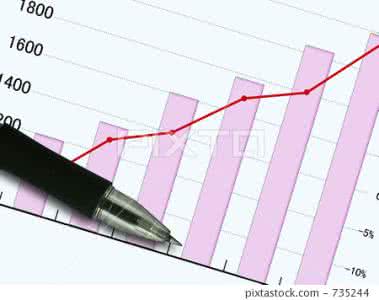 31.27%?
vs.
30%
Teaching Assessment